AMERICAN RIVER watershed COMMON FEATURES 2016 PROJECT ENVIRONMENTAL UPDATEInformational BriefingAgenda No. 9A
Miles Claret, Environmental Scientist
Flood Projects Office, DWR
October 25, 2019
1
OVERVIEW
Environmental Background
Sacramento River East Levee Contract 1 Project
Environmental Update
Next Steps
2
Lead Agencies
USACE, Sacramento District = NEPA lead agency
CVFPB = CEQA lead agency
3
American River Watershed Common Features GRR Final EIS/EIR
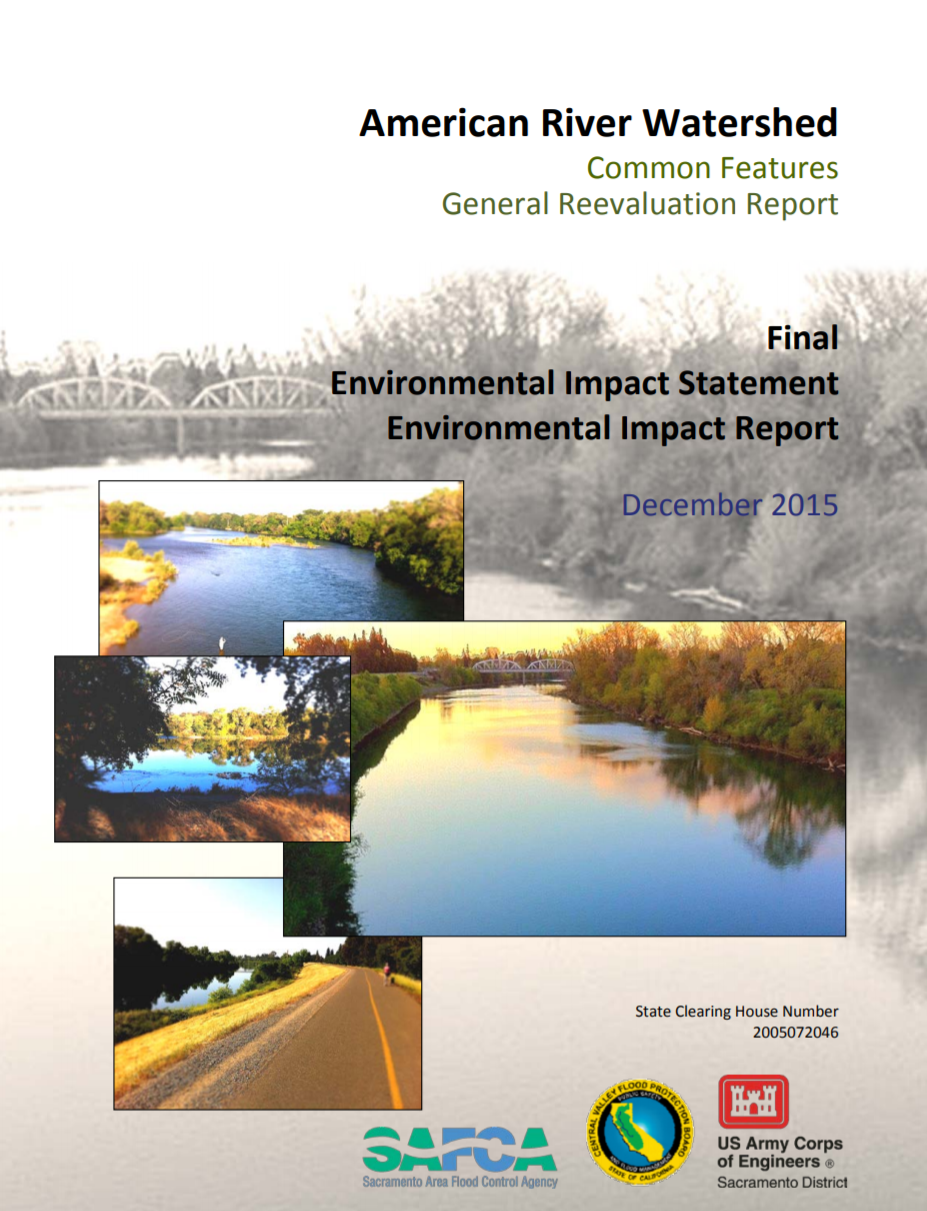 Certified in 2016
Analyzed:
Sacramento River seepage and stability
American and Sacramento Rivers erosion
Sacramento Weir and Bypass widening
4
Recent Components of ARCF16
Reach D Contract 1 (Front Street) Project
Seepage and stability improvement to Sacramento River 
Beach Stone Lakes Mitigation Site Project
Advanced mitigation site for vegetation and wildlife impacts associated with Sacramento River levee improvements for ARCF 16.
5
Sacramento RiverEast Levee Contract 1 (SREL C1) Project
6
SREL C1 Project Description
What?	Seepage and stability improvements 	to SREL, including cutoff walls and 	stability berms. 

Why?	Reduce risk of levee failure. 

When?	Construction anticipated 		in 2020. Tree removal as early as 	December 2019.
7
SREL C1 Project Location
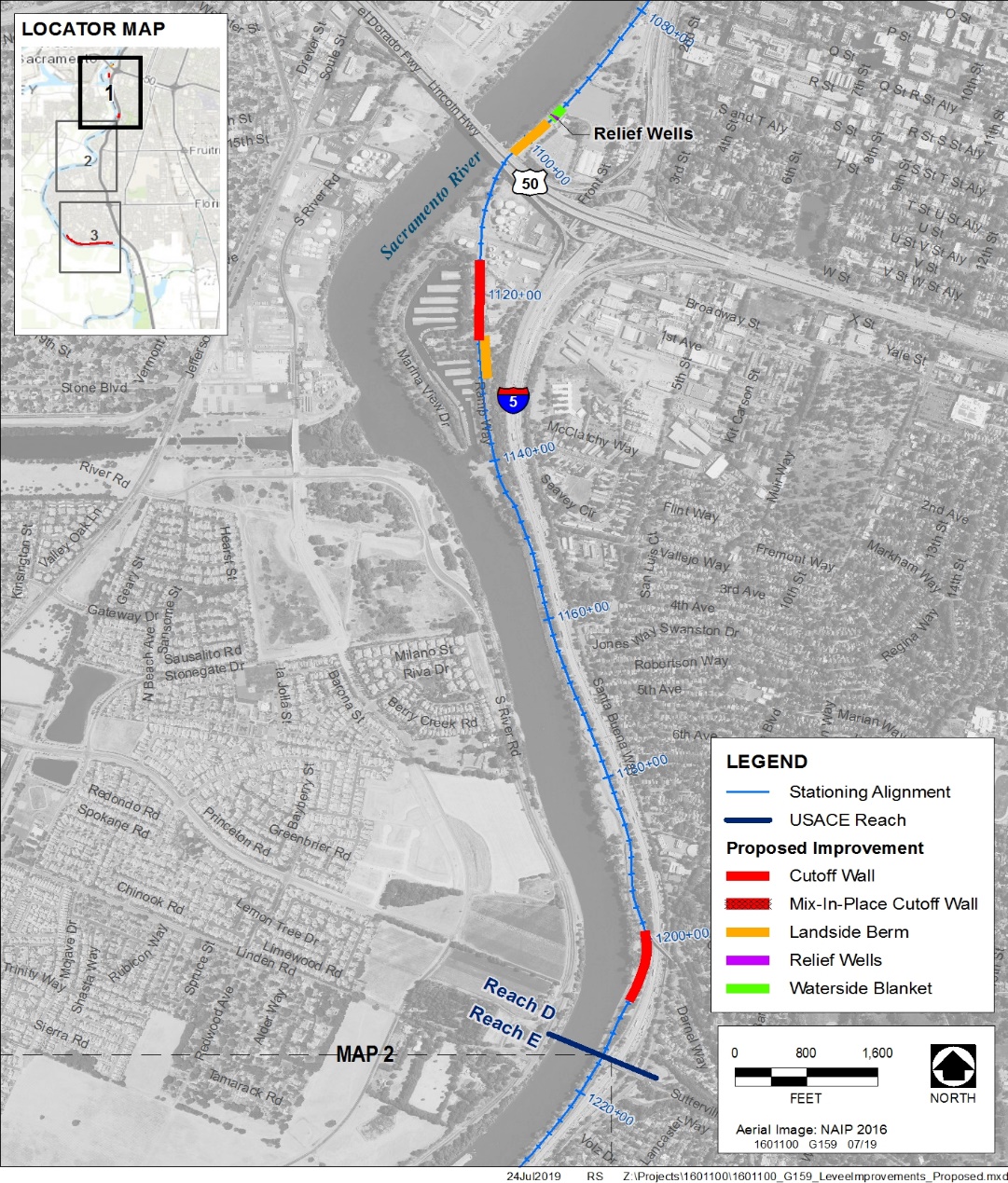 8
SREL C1 Project Location
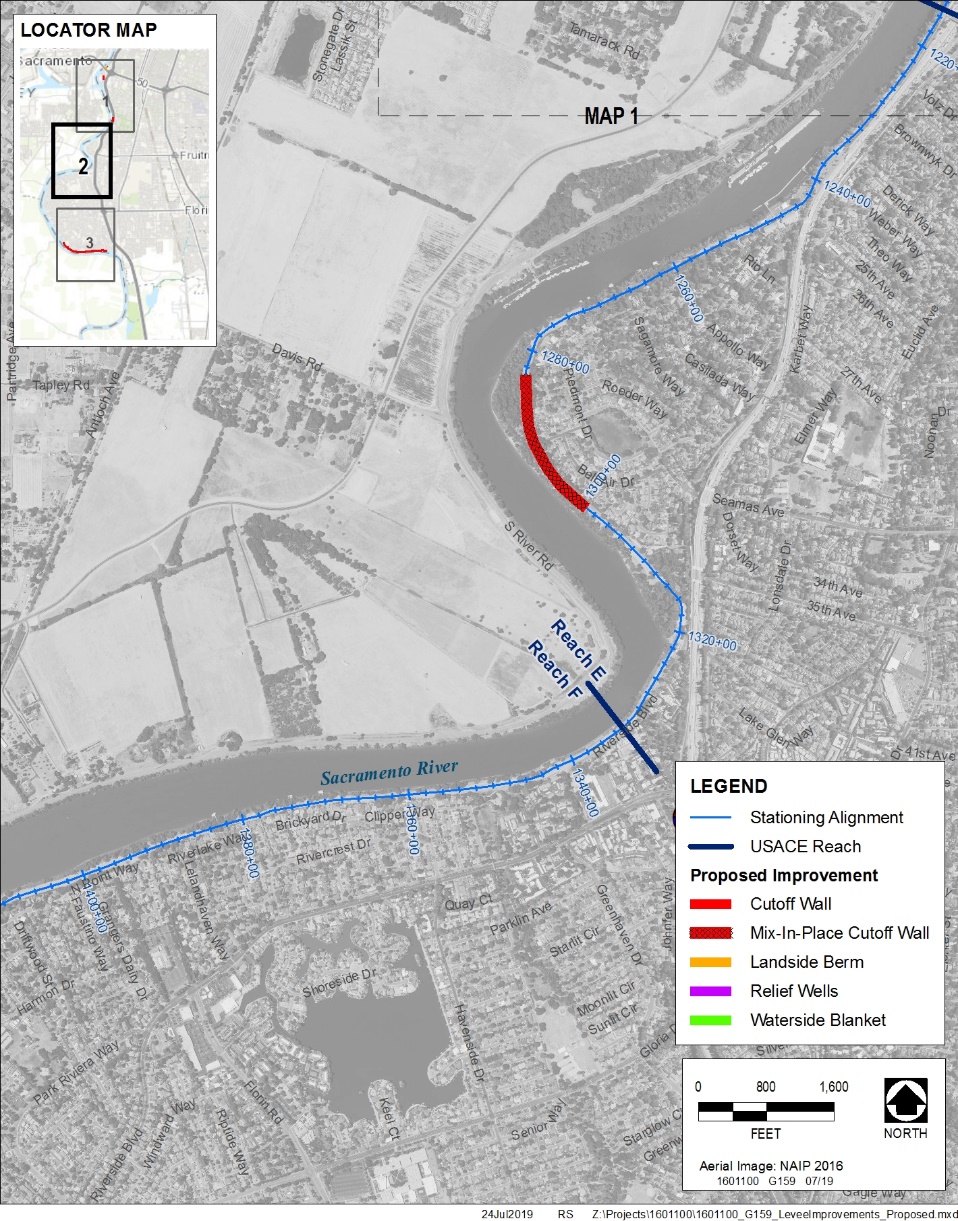 9
Draft Supplemental EA/EIR
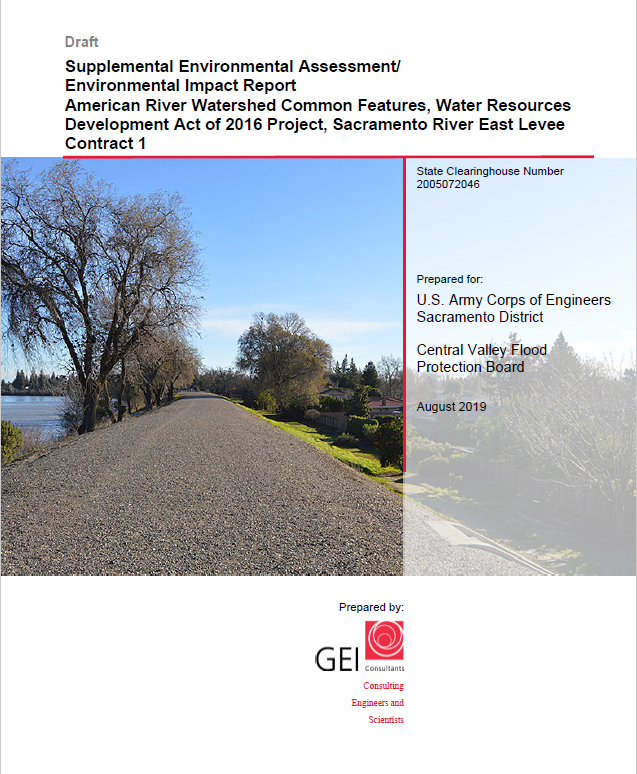 Avoidance
Minimization
Mitigation
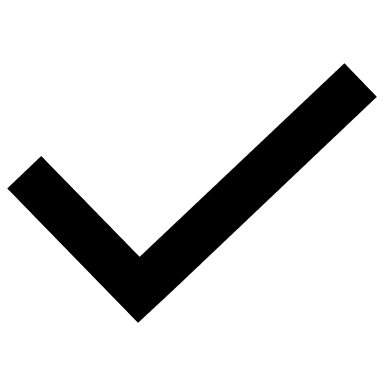 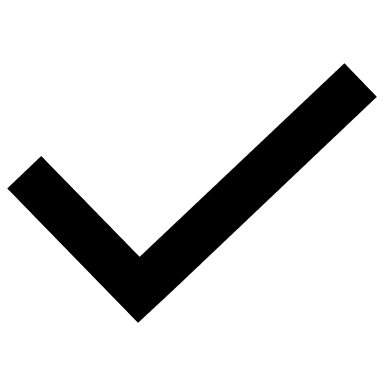 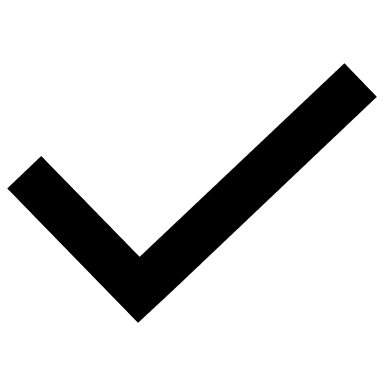 Significant and Unavoidable Effects
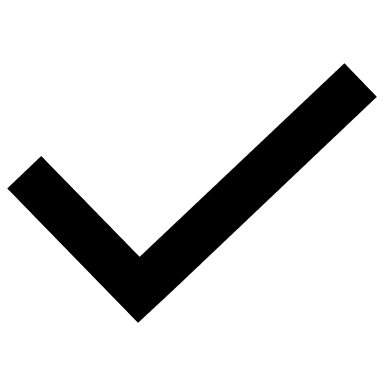 10
Potentially Significant and Unavoidable Environmental Impacts
Aesthetics 
Vegetation and Wildlife
Cultural Resources
Recreation
Transportation and Circulation
11
[Speaker Notes: Changes in scenic vista and existing visual character (staging, short term construction). Long term visual impacts were less than significant due to the majority of veg being left on the river and the site being restored. 

Traffic due to local traffic on streets. Traffic management plan and road maintenance plan. 

Veg and wildlife short term due to temporal veg impacts. 

Recreation due to limit public use areas and trails (bike trail near Garcia Bend, various parks). MM include community outreach, signage, detours, repairing all facilities to pre-project conditions. 

Cultural resources due to CR-1 adverse effects are unknown (PA, but no CEQA process)]
Public Involvement
Public circulation, 45 days: August 23 – October 7, 2019

Public meeting: September 12, 2019, Elk’s Lodge in the Pocket Neighborhood.
12
CEQA
Findings – Significant and Unavoidable Impacts to:
Aesthetics
Vegetation and Wildlife
Cultural Resources
Recreation 
Traffic and Circulation
Statement of Overriding Considerations 
Mitigation Monitoring and Reporting Plan
13
Next Steps
November CVFPB Meeting:
Present to CVFPB for consideration to certify the SEA/EIR &
Adoption of Findings, Statement of Overriding Considerations, and MMRP.
Begin Construction in 2020 (one construction season anticipated)
Tree removal between December 2019 – February 2020.
14
Questions
Flood Projects Office
Division of Flood Management 
Department of Water Resources


Miles Claret
Miles.Claret@water.ca.gov
15